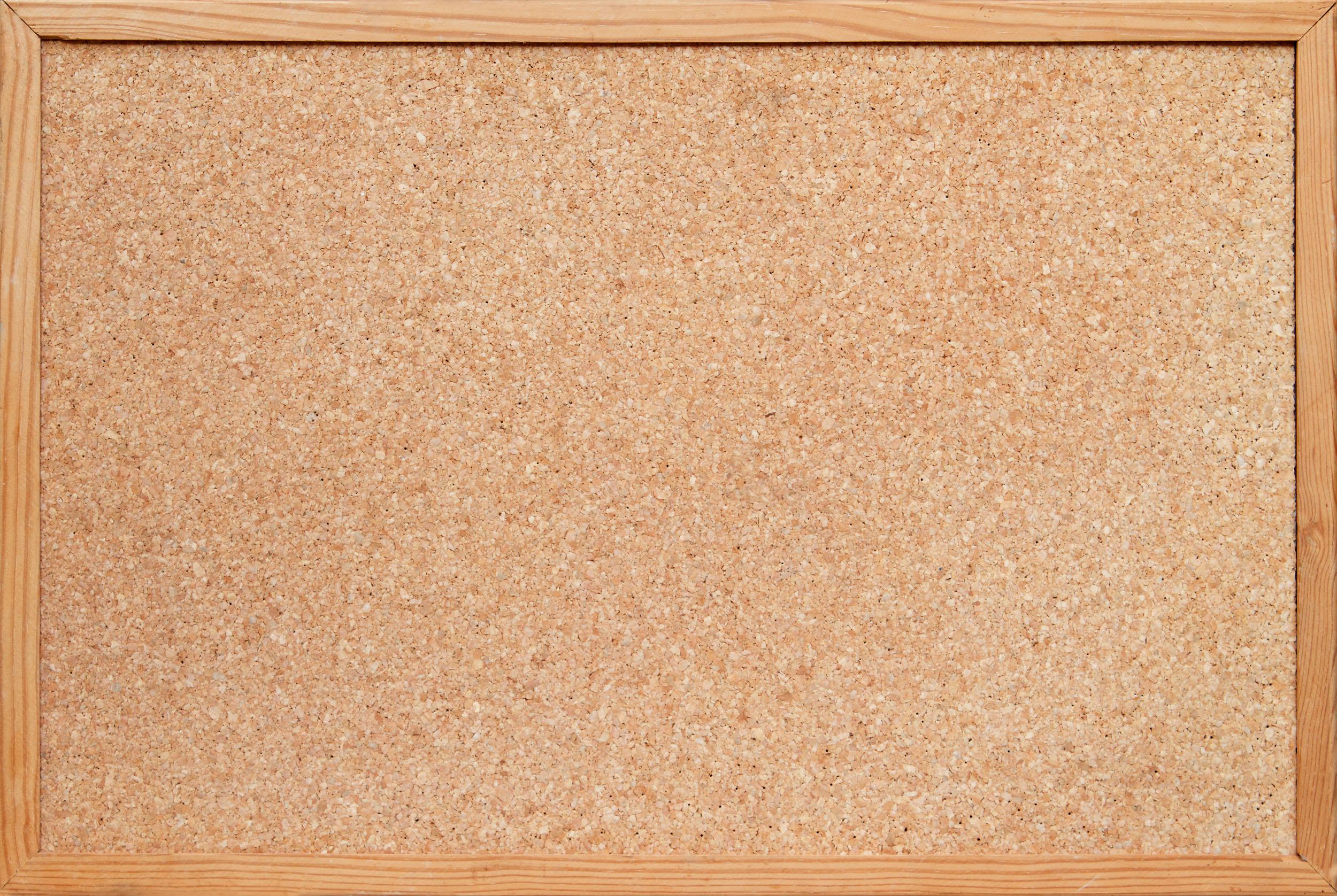 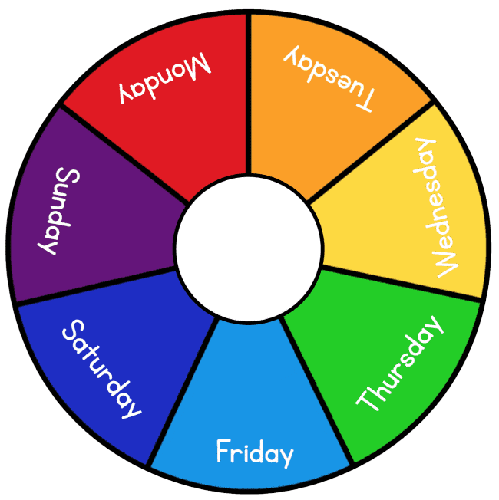 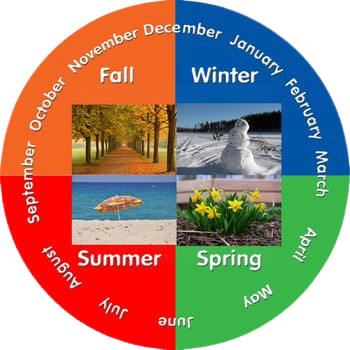 today
January 2022
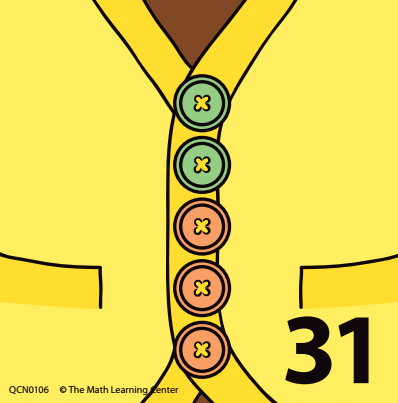 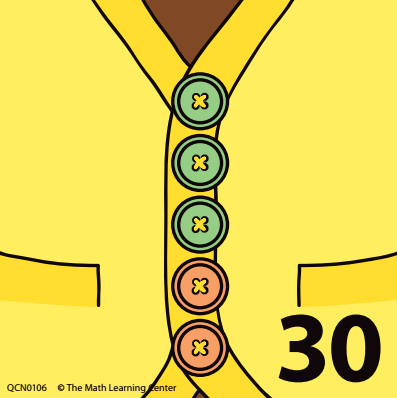 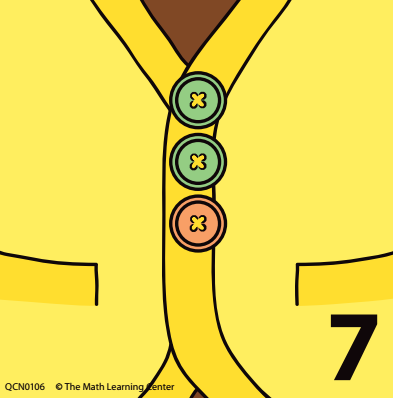 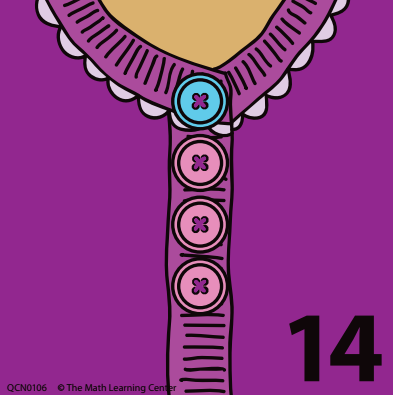 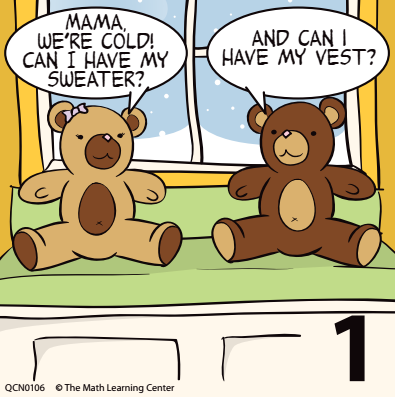 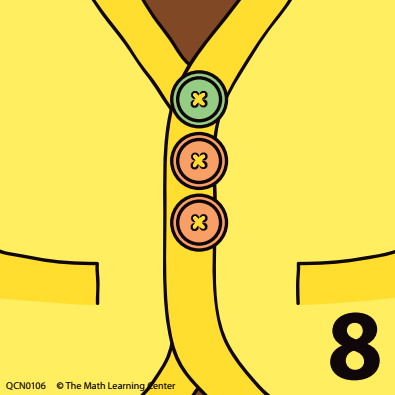 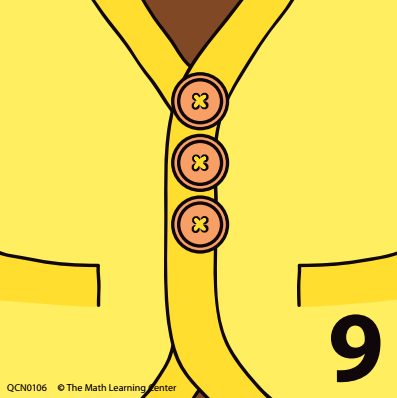 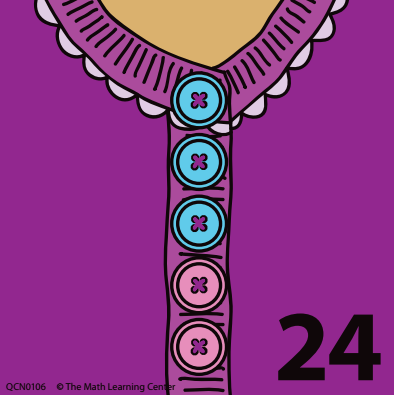 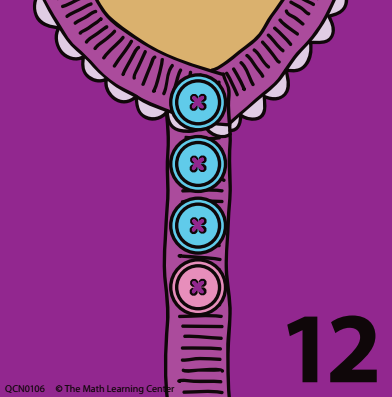 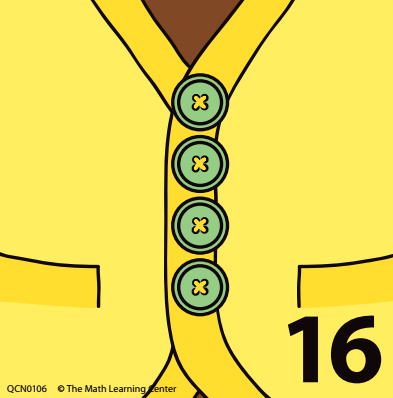 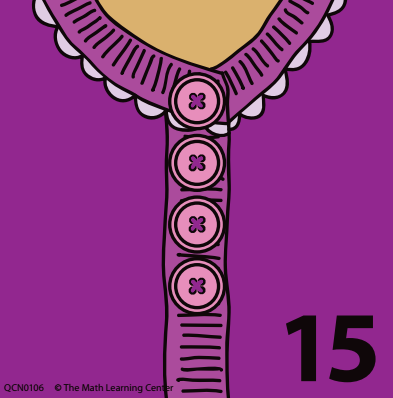 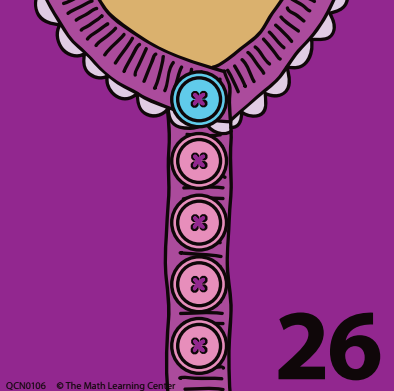 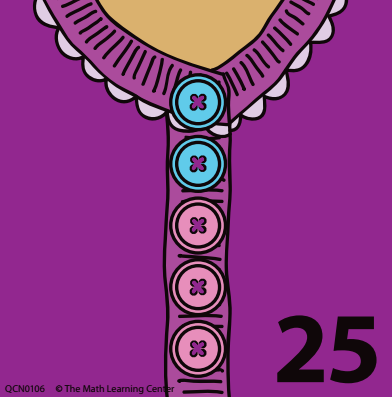 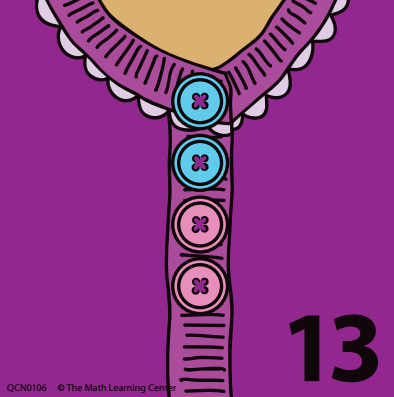 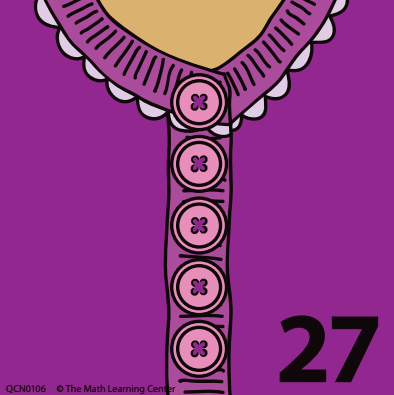 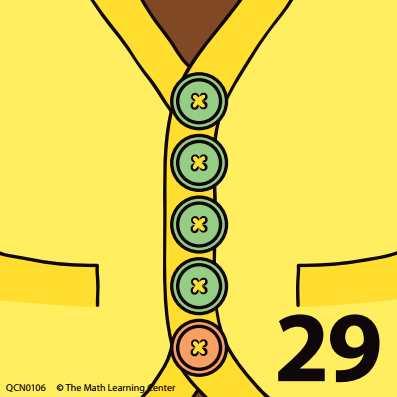 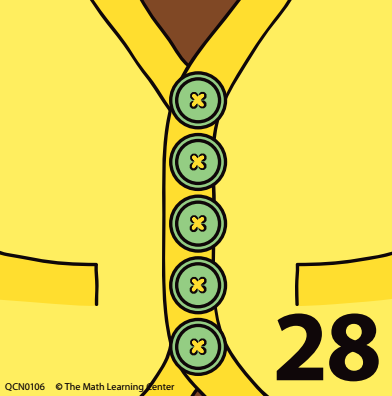 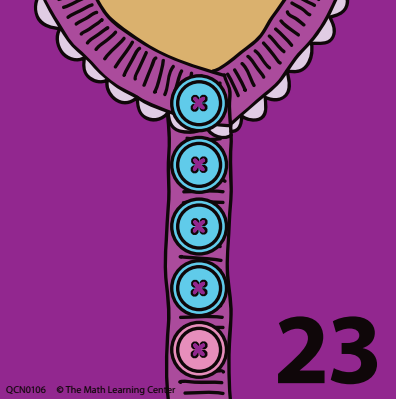 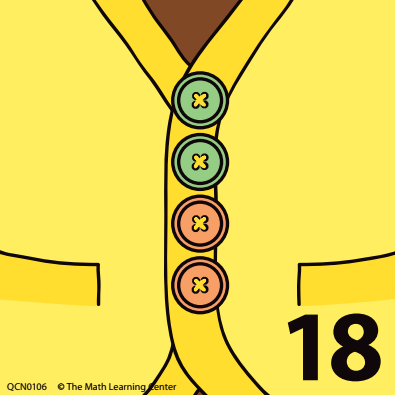 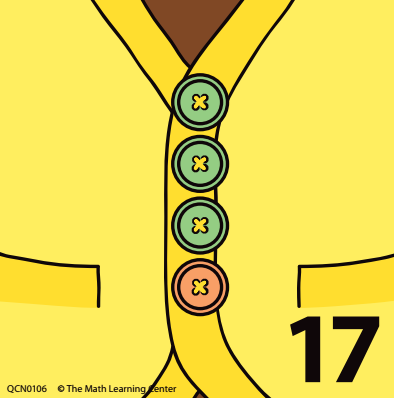 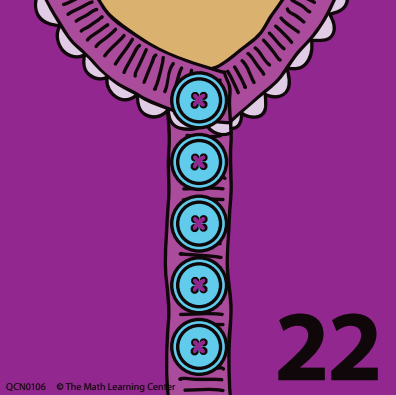 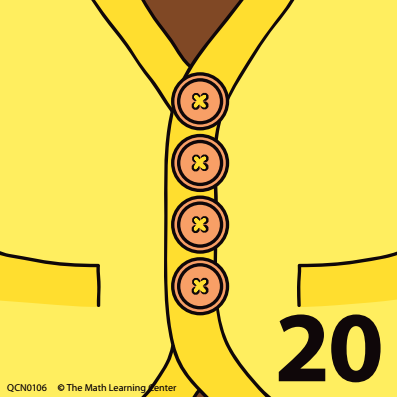 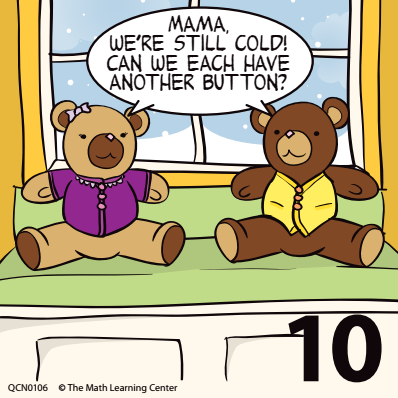 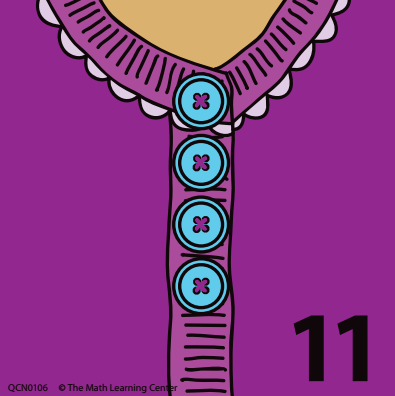 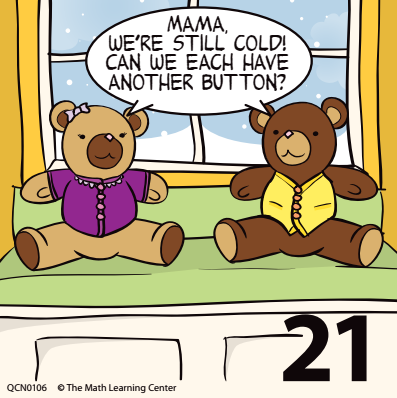 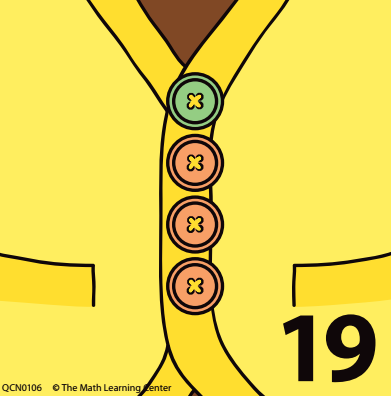 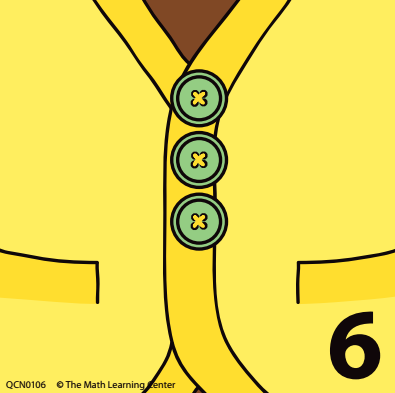 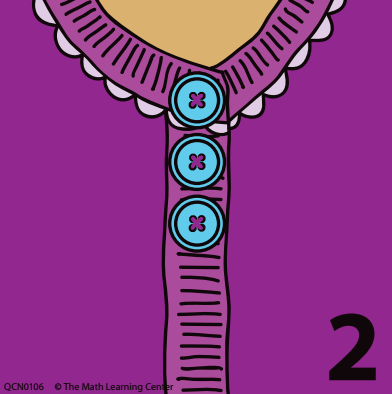 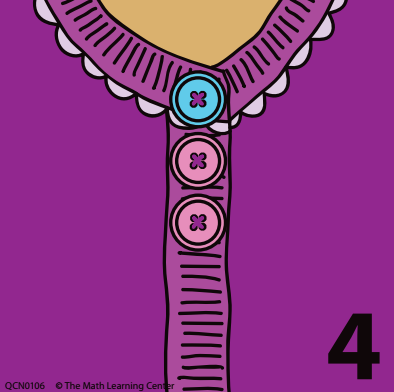 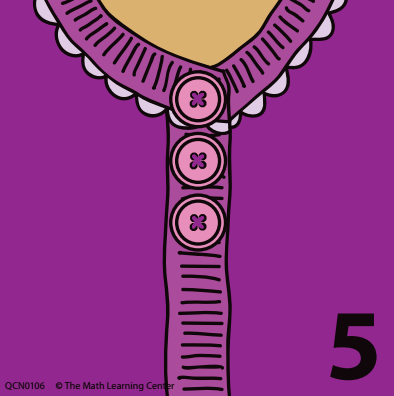 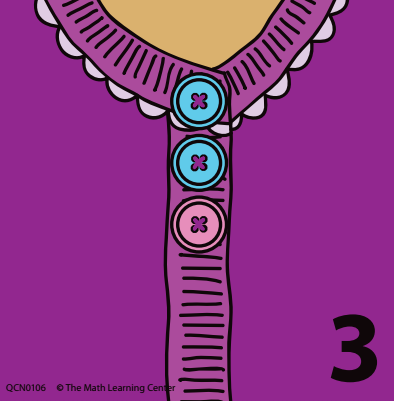 Click here to pull calendar pieces
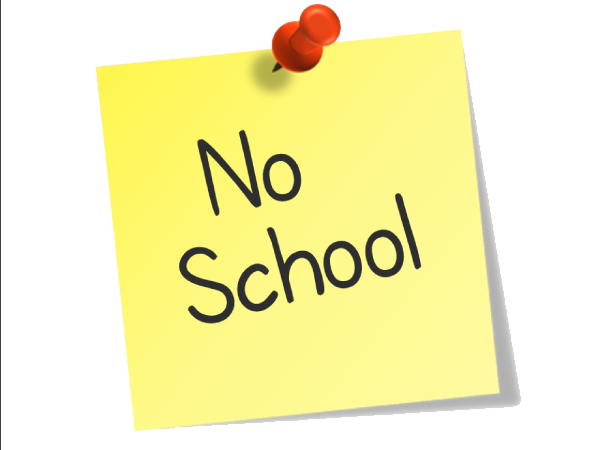 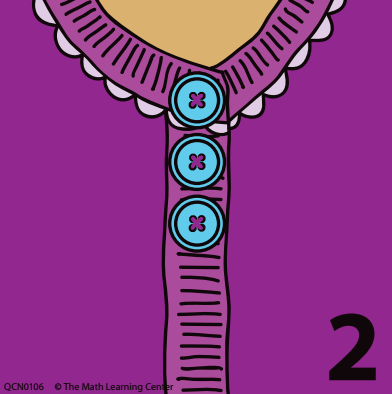 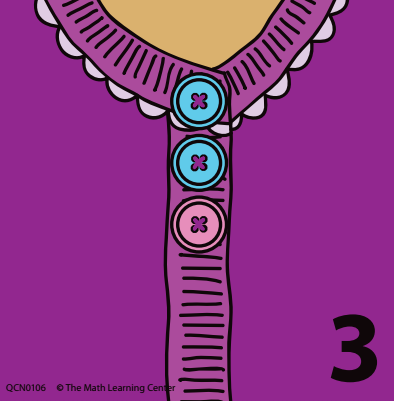 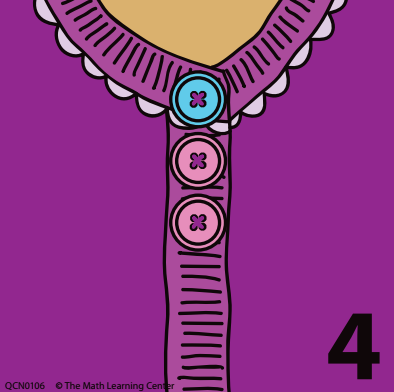 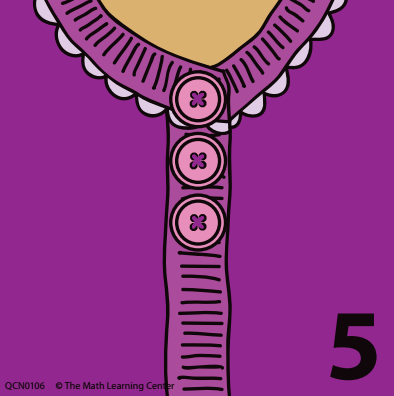 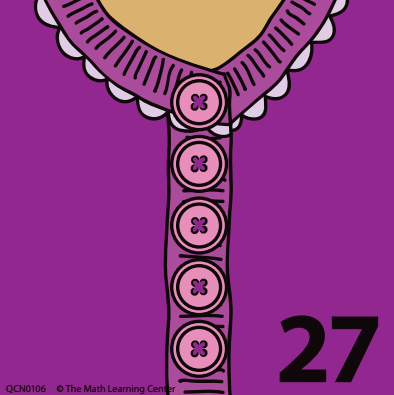 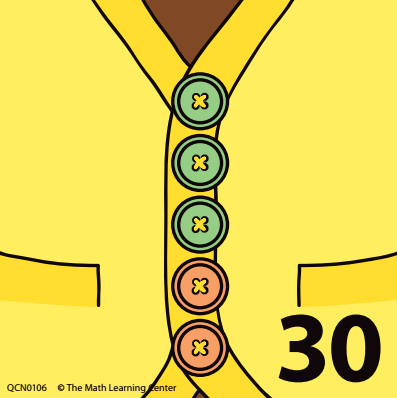 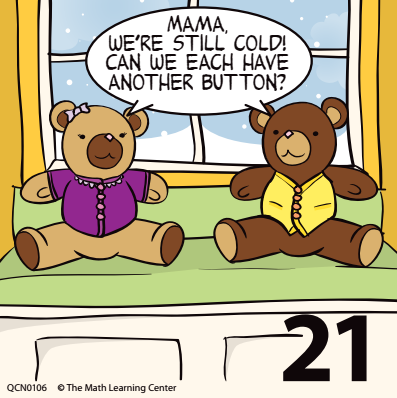 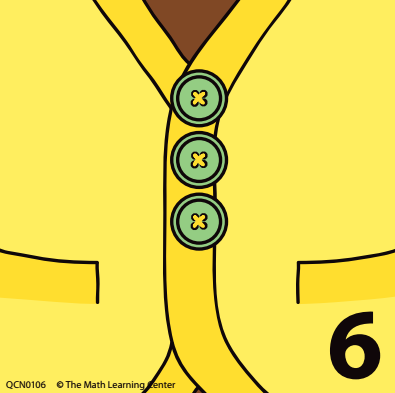 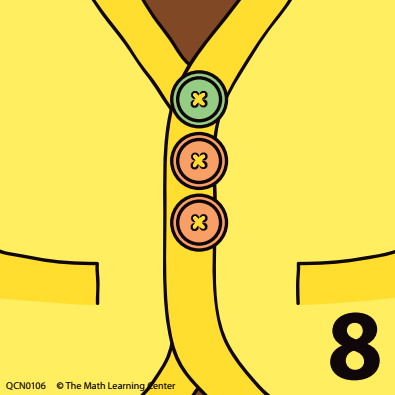 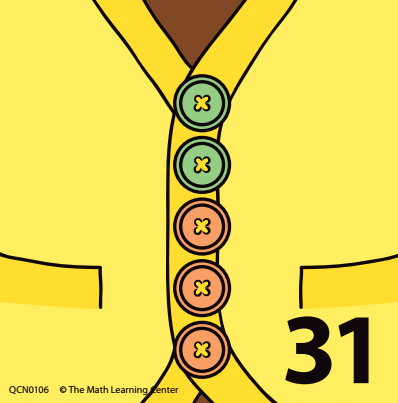 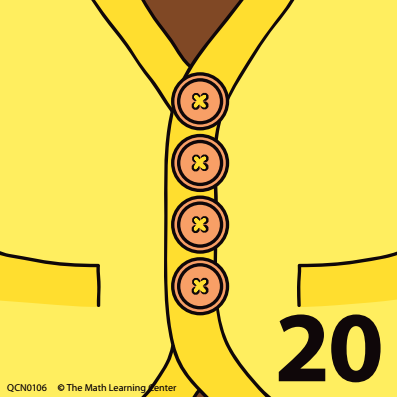 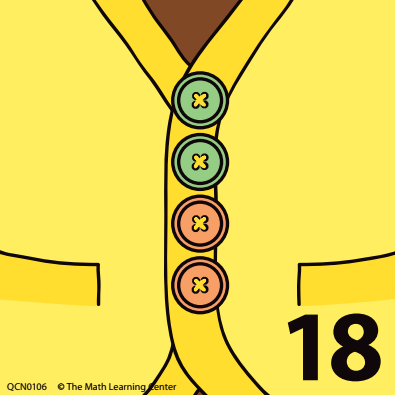 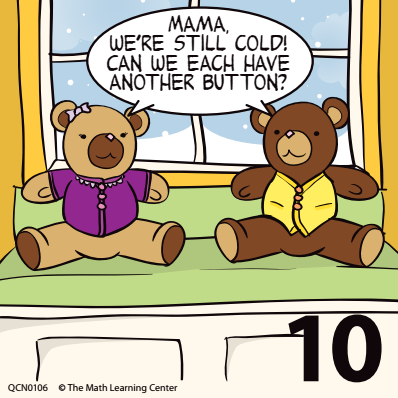 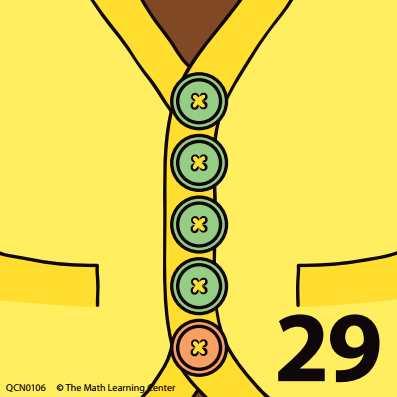 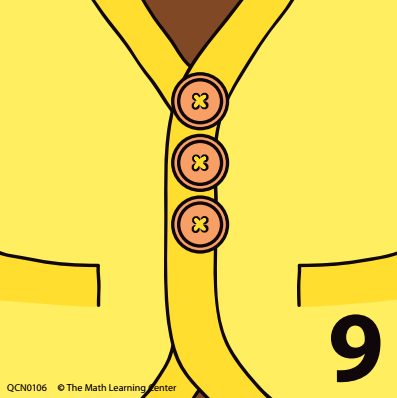 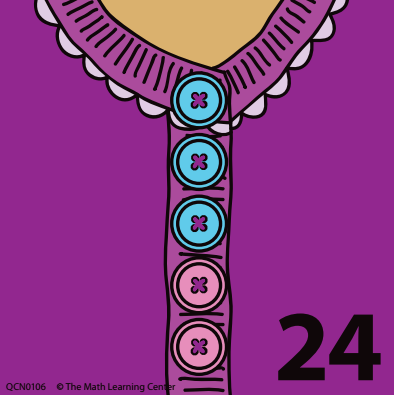 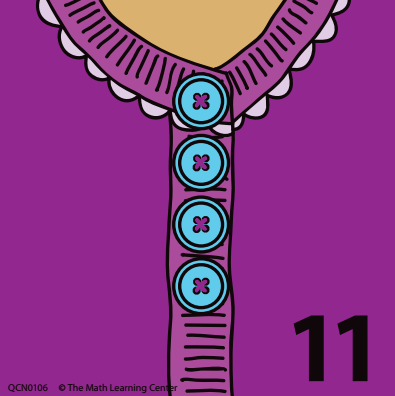 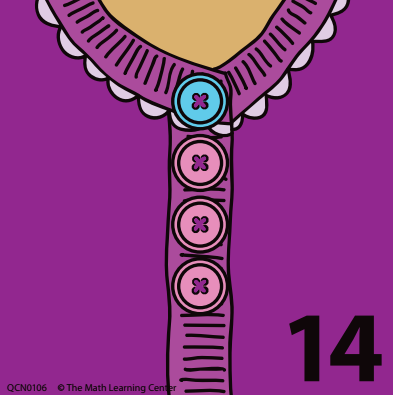 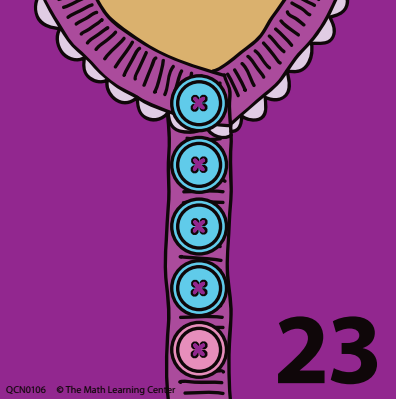 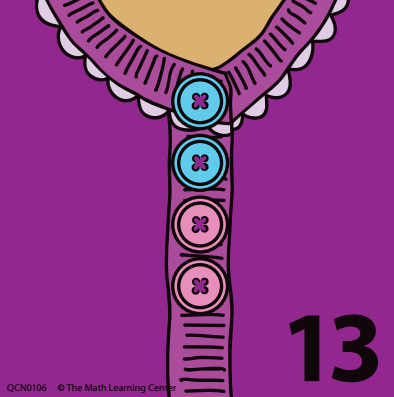 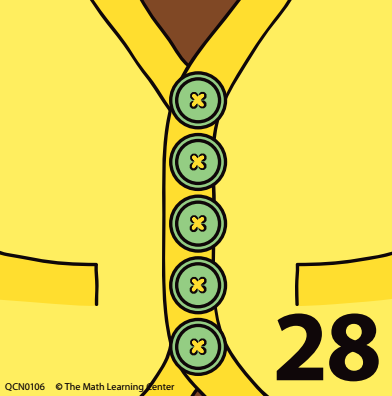 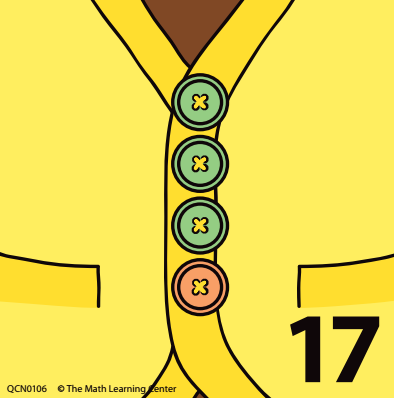 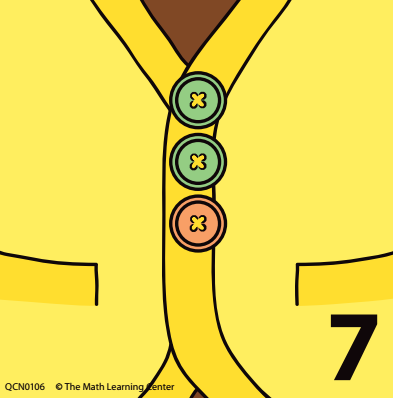 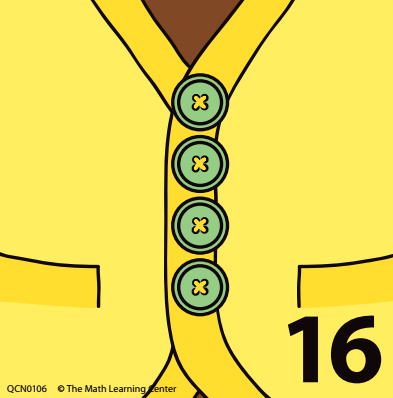 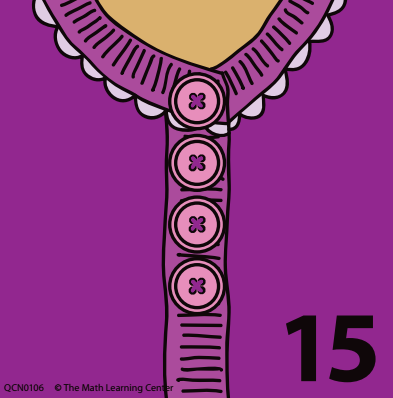 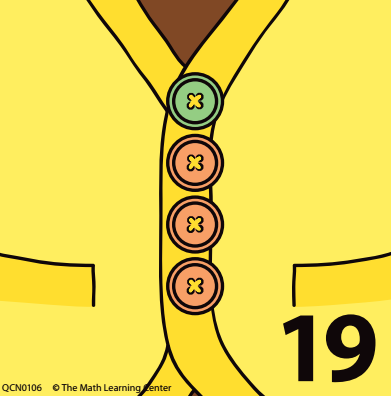 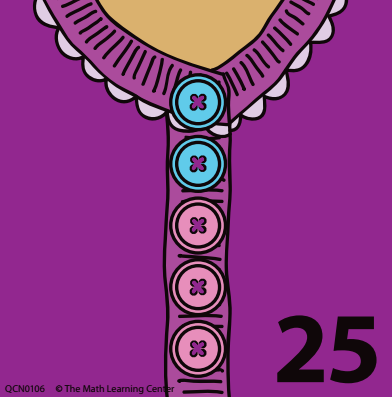 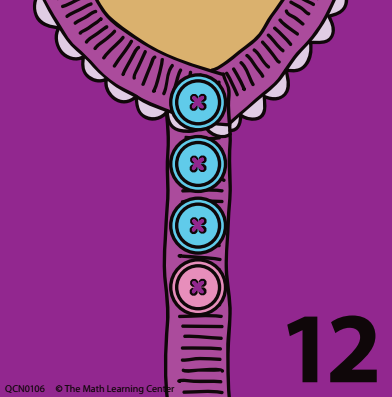 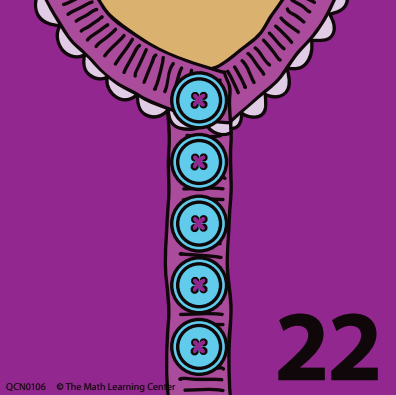 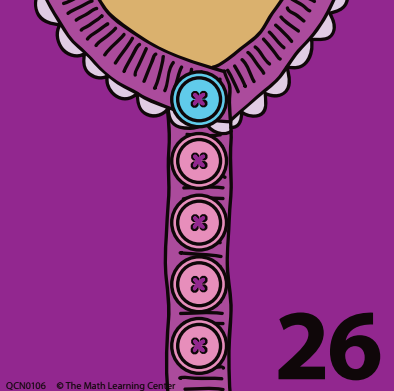 Click here to pull calendar pieces
Click here to pull number trees
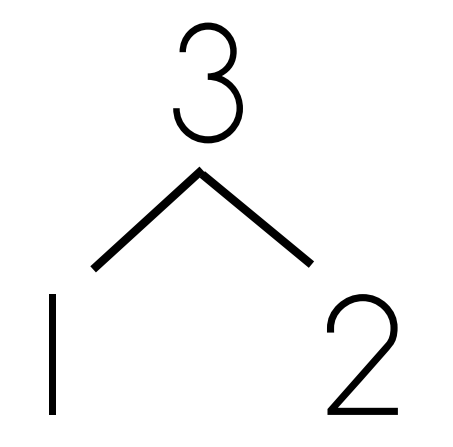 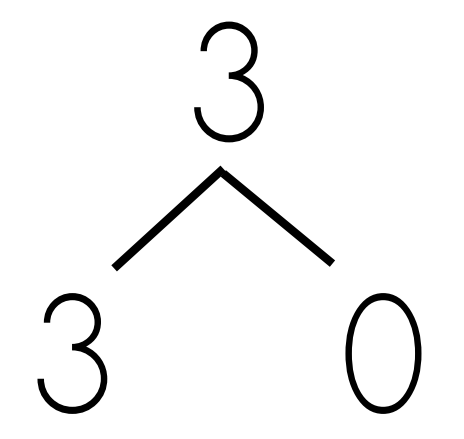 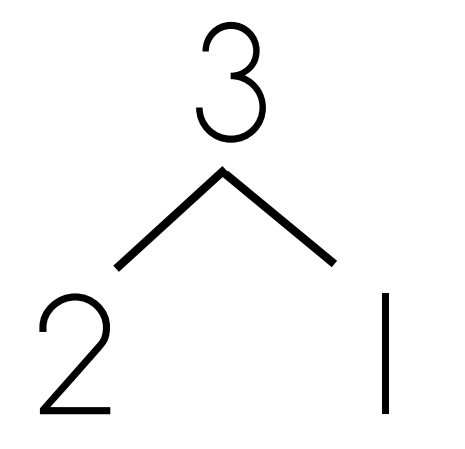 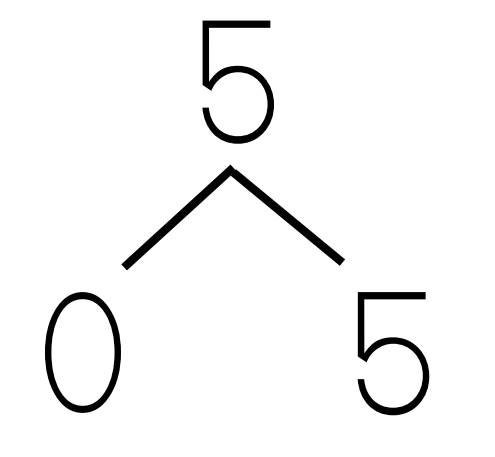 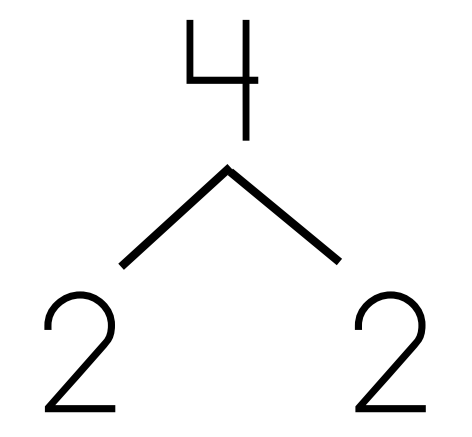 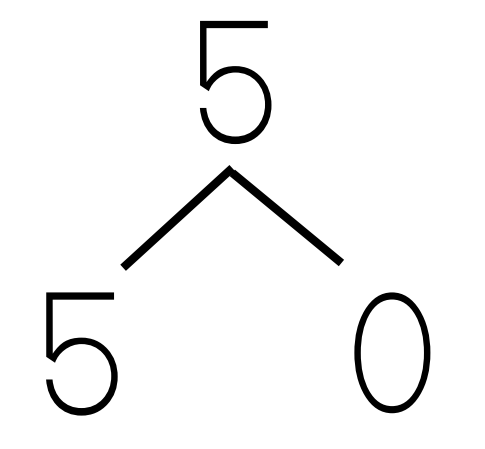 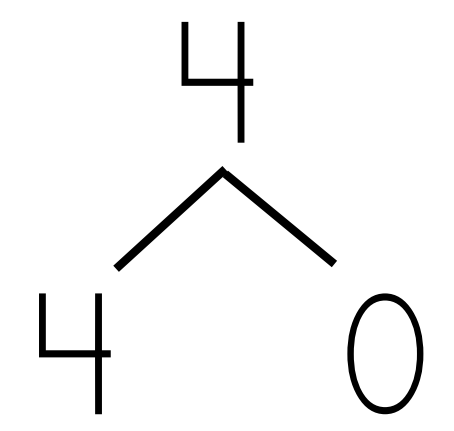 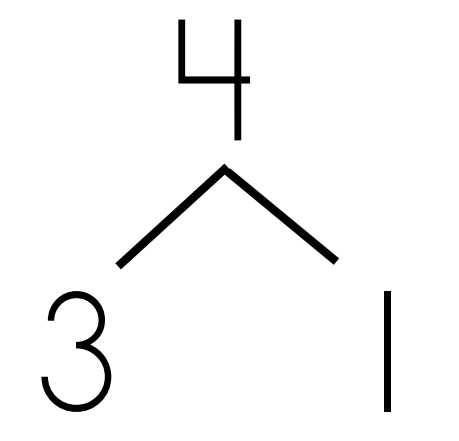 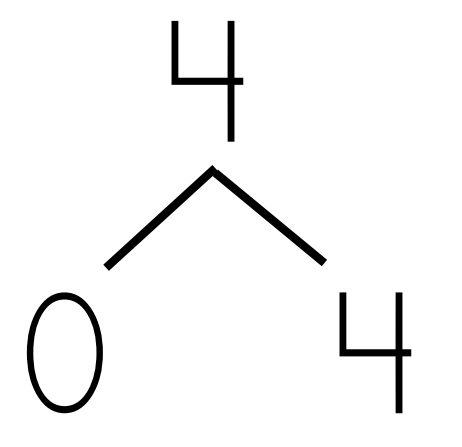 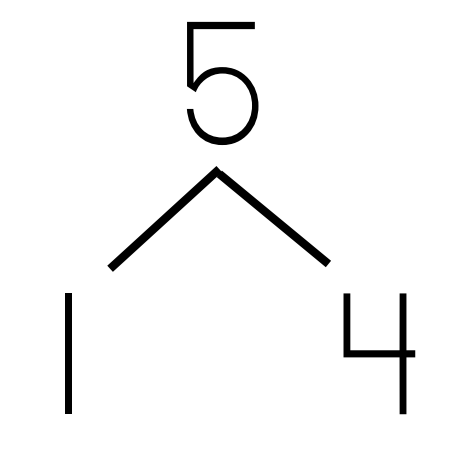 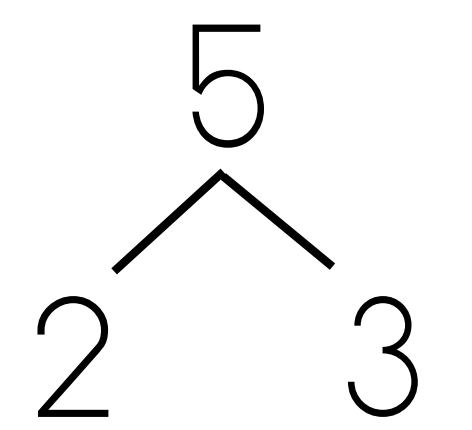 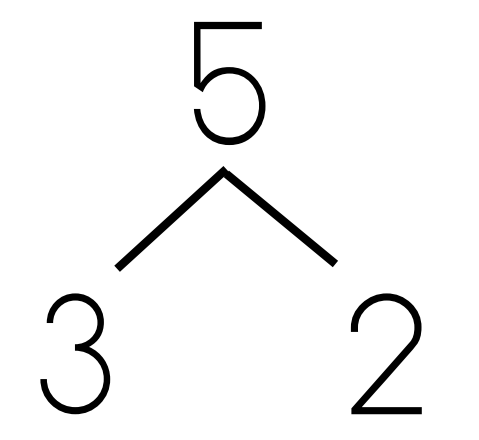 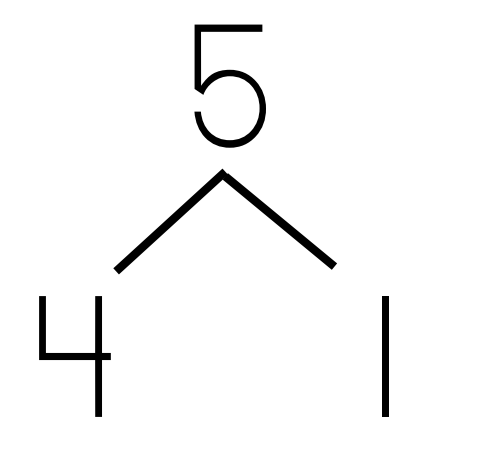 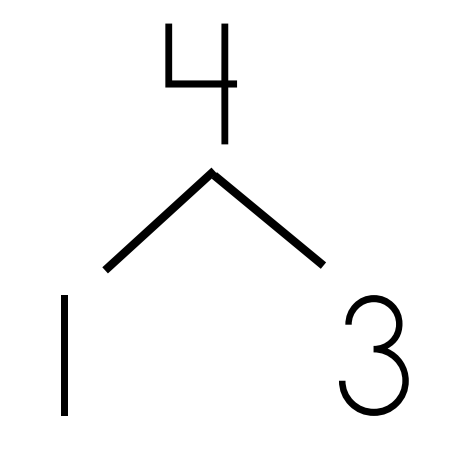 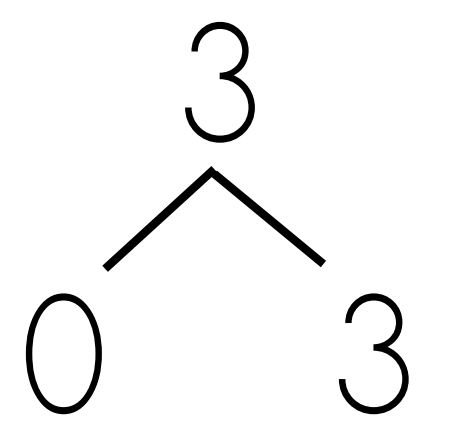 [Speaker Notes: Calendar Grid, Activity 2: Introducing Number Bonds]
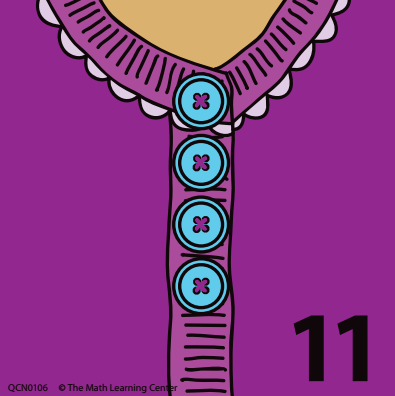 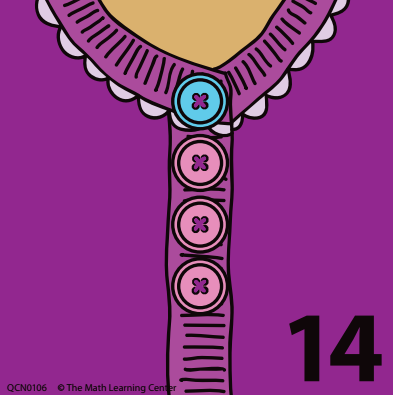 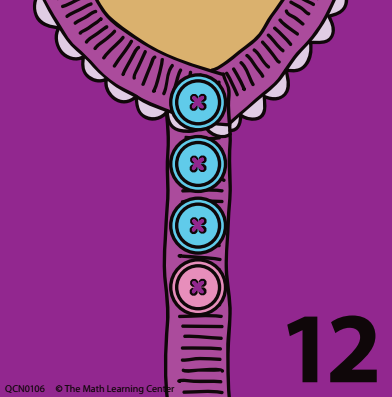 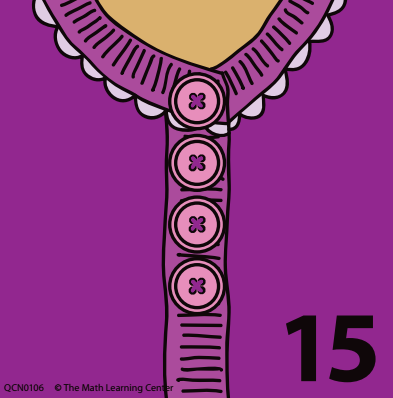 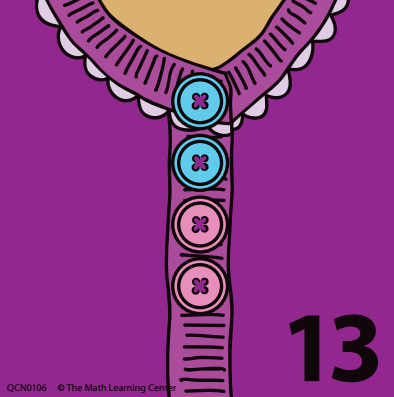 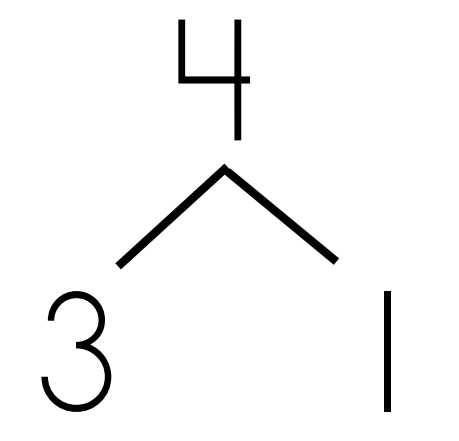 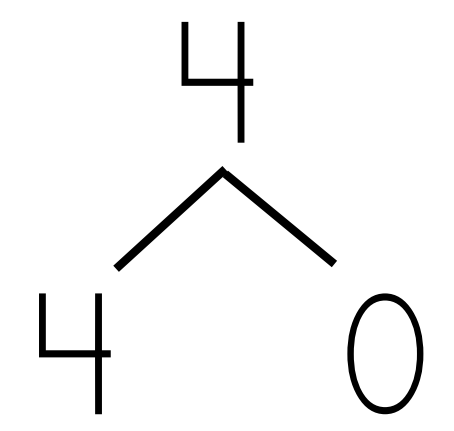 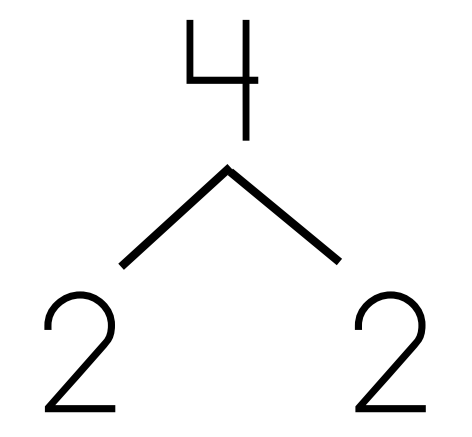 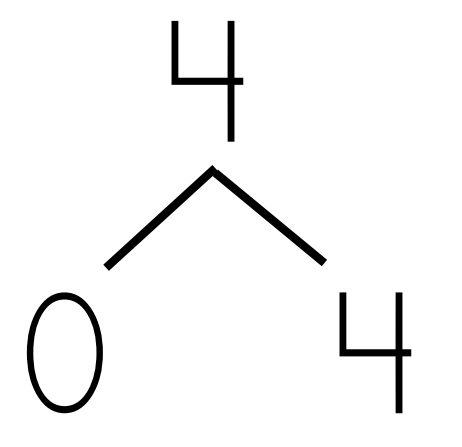 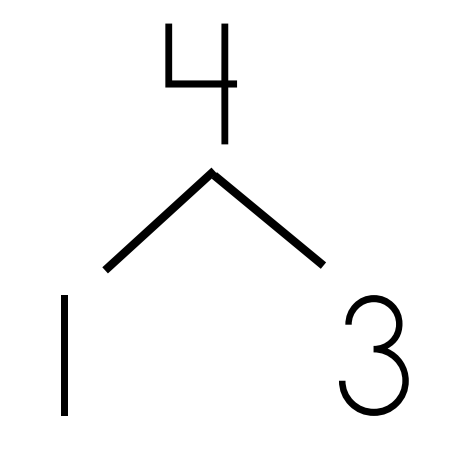 [Speaker Notes: Calendar Grid, Activity 4: Matching Markers and Number Bonds (use after marker 15 is revealed on the calendar)]
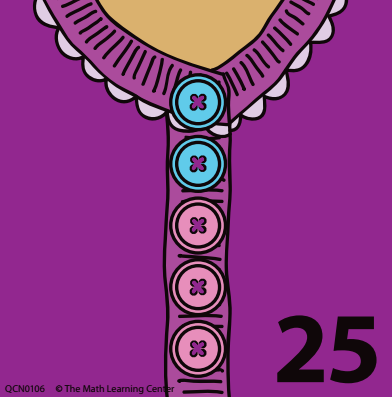 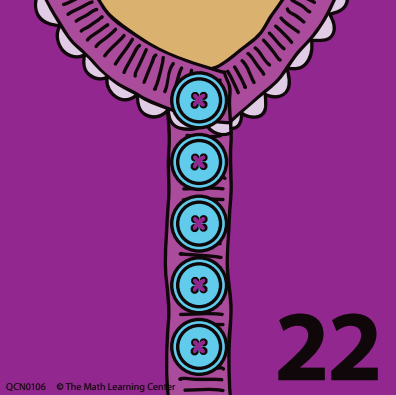 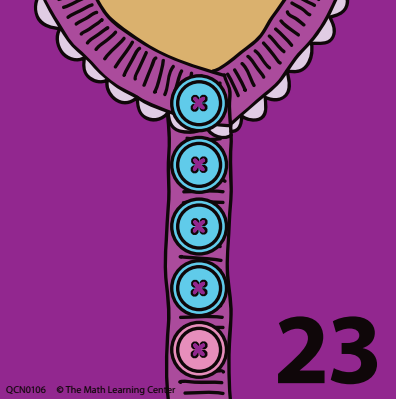 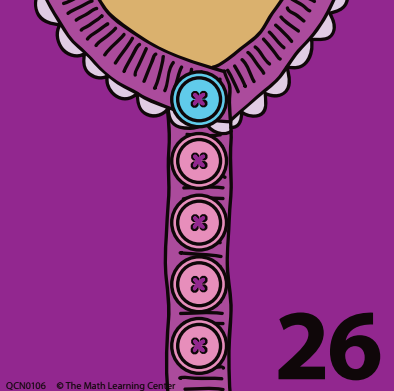 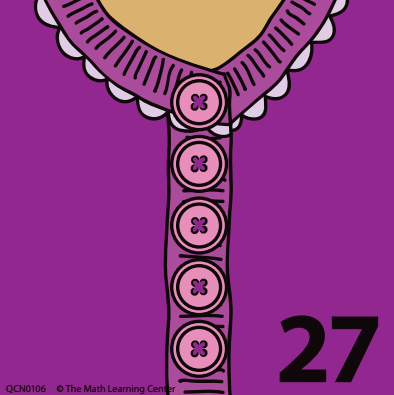 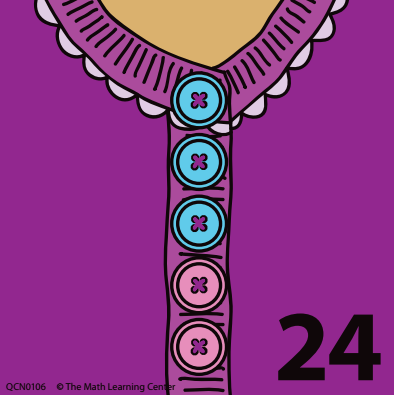 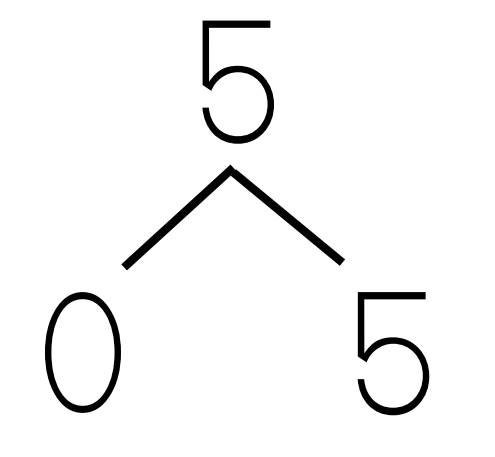 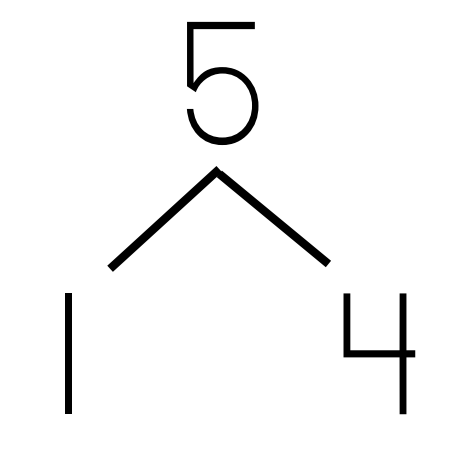 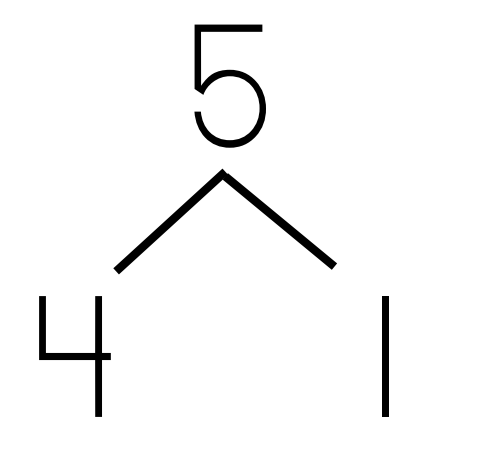 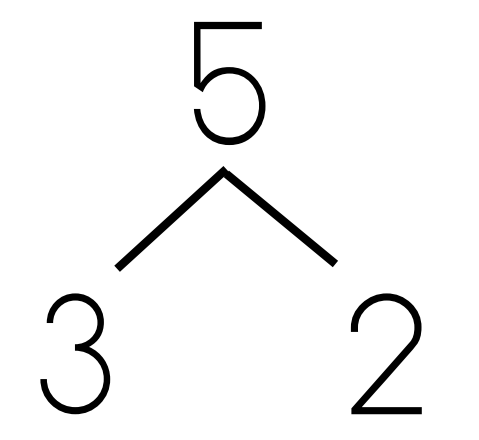 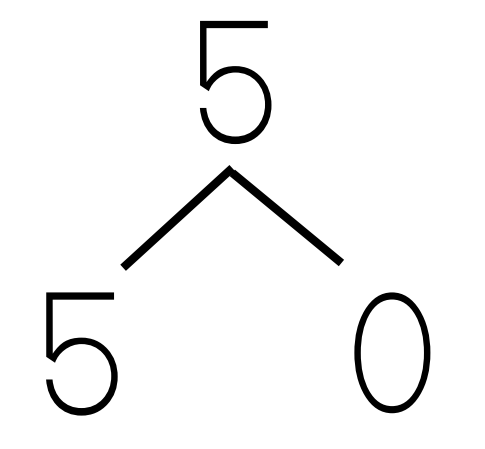 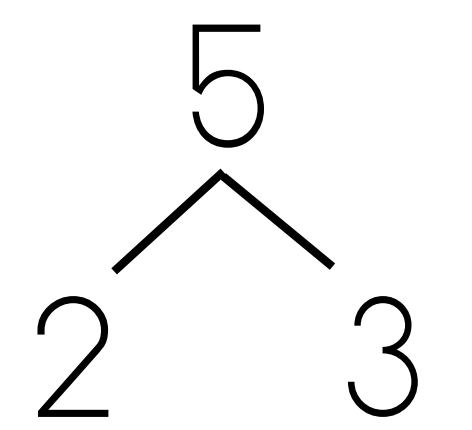 [Speaker Notes: Calendar Grid, Activity 4: Matching Markers and Number Trees (use after marker 27)]
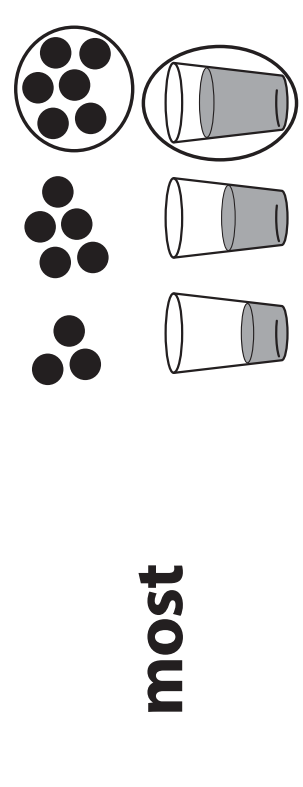 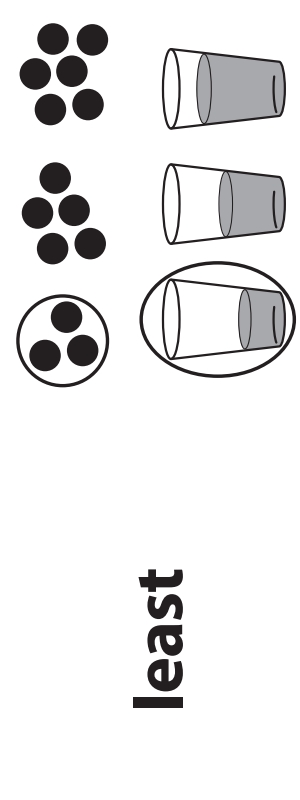 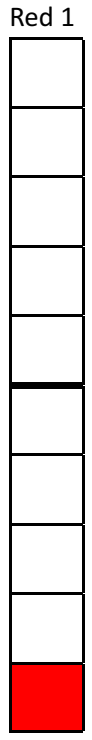 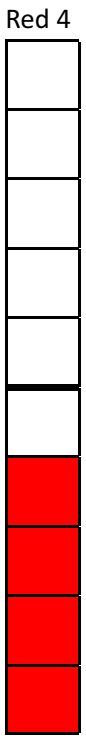 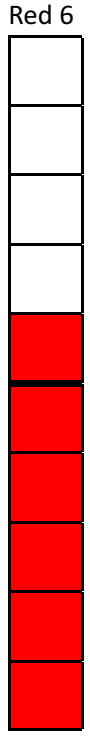 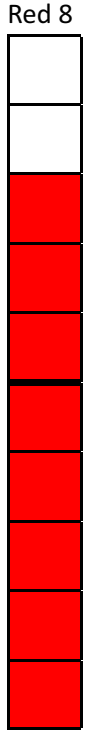 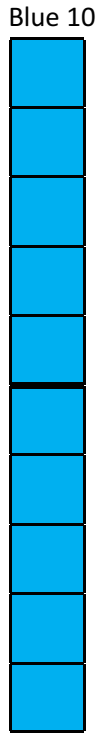 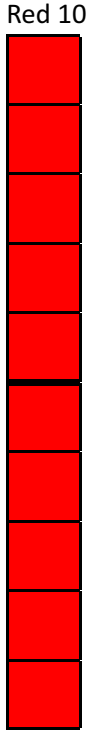 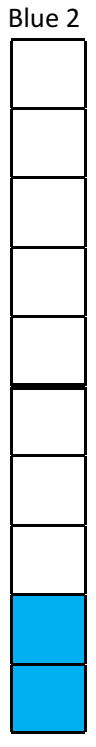 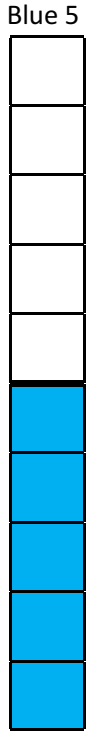 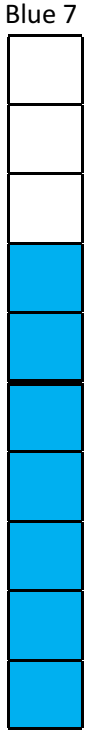 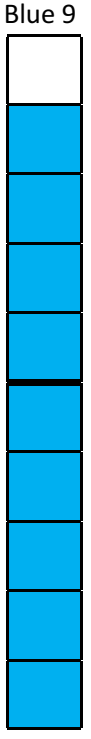 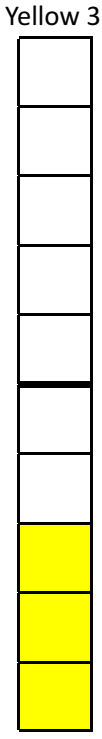 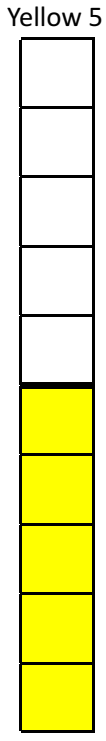 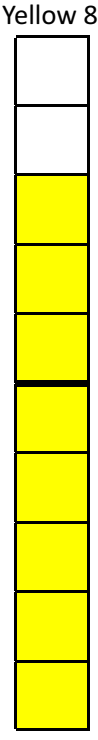 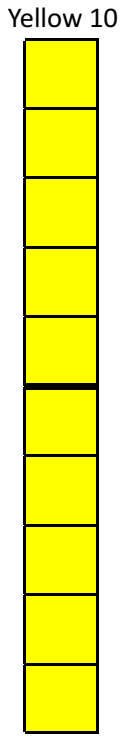 [Speaker Notes: Calendar Collector, Activity 2 (modified) Weekly Collection Total
If you need other numbers of unifix cubes, they’re in PDF]
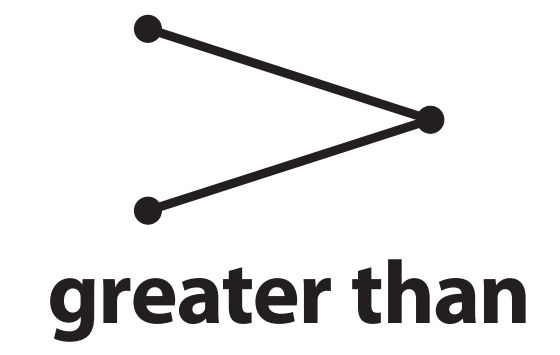 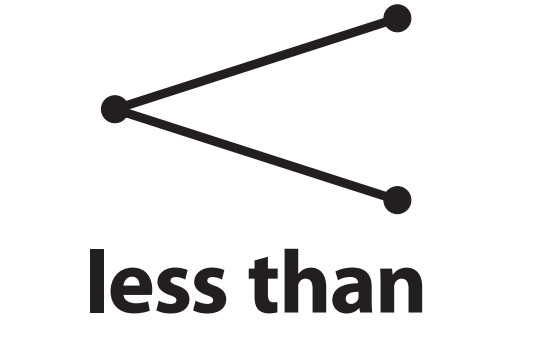 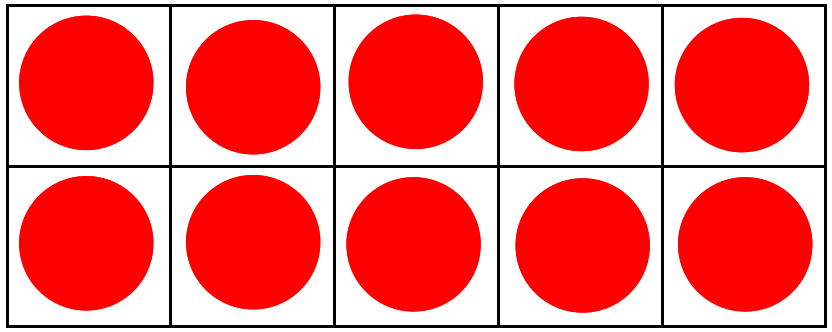 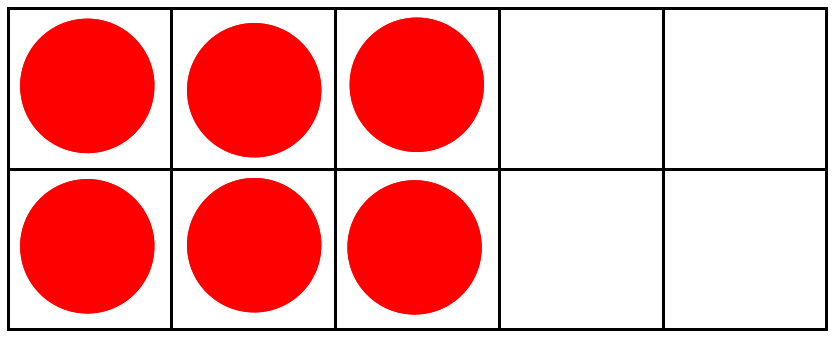 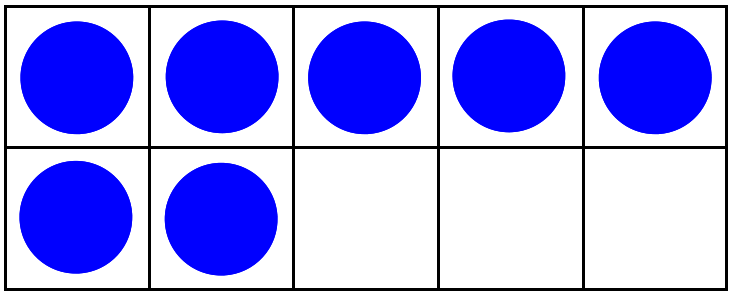 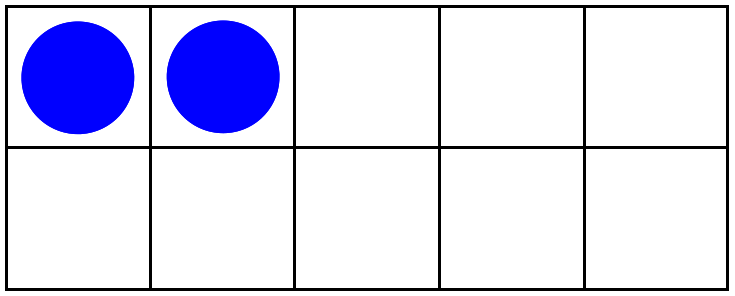 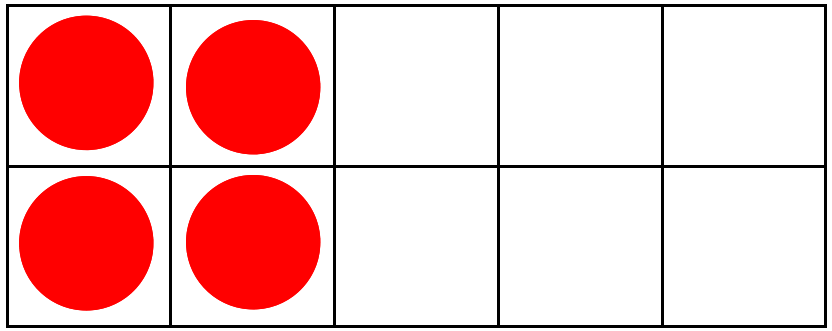 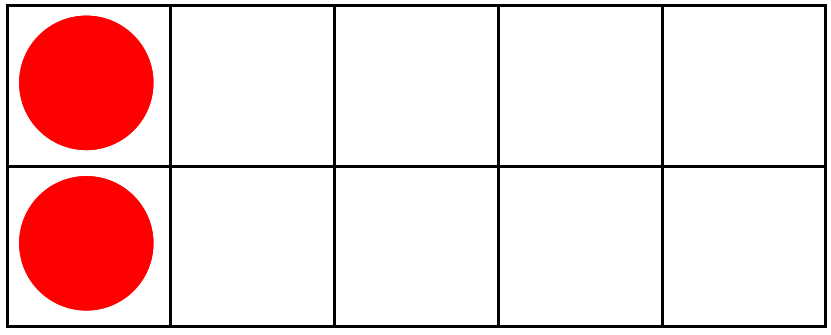 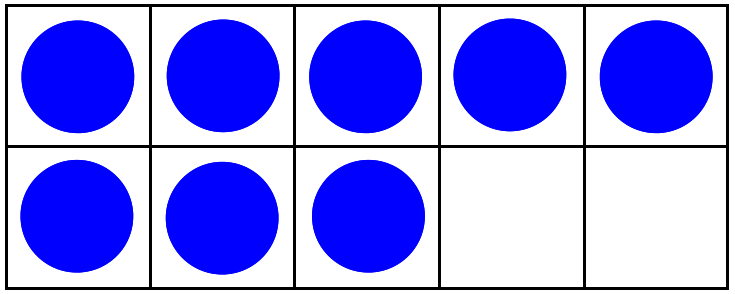 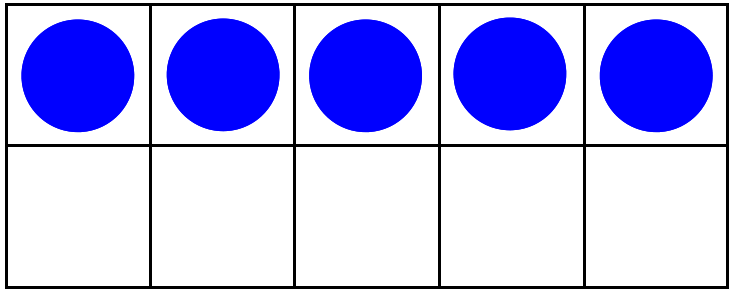 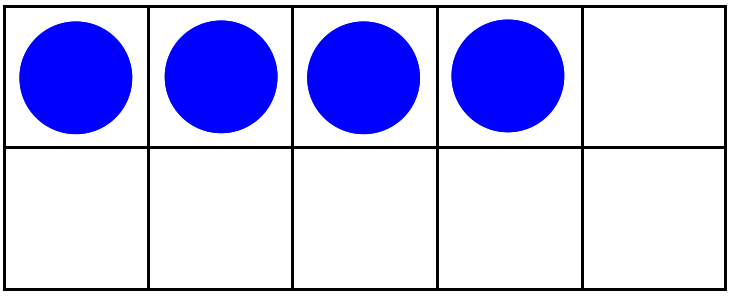 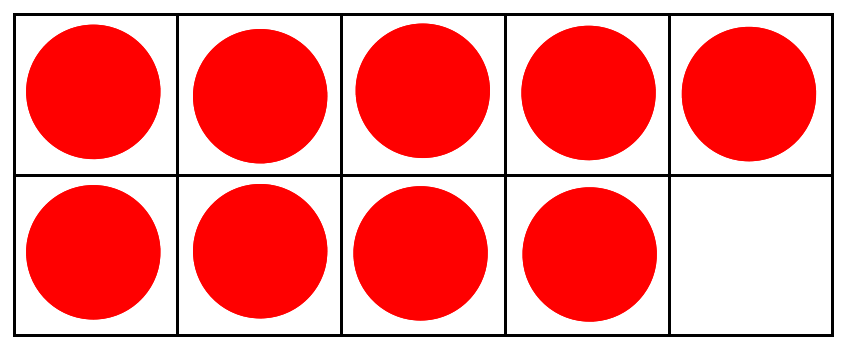 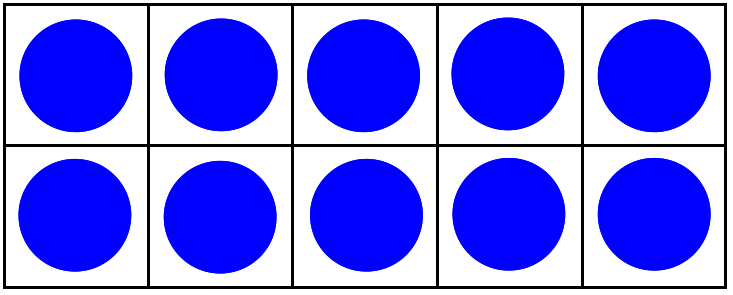 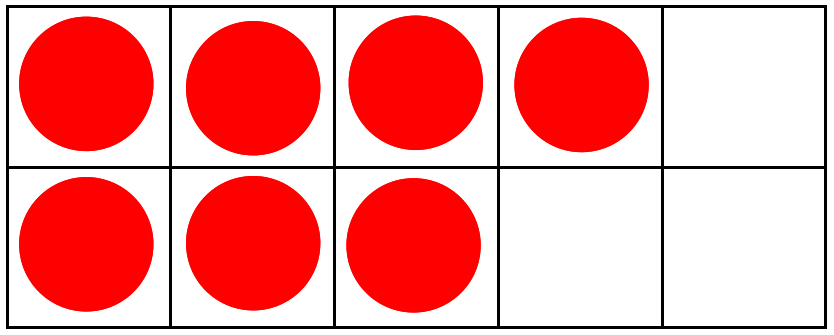 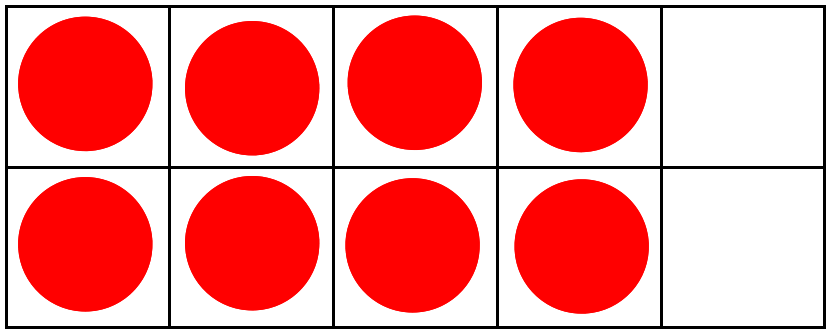 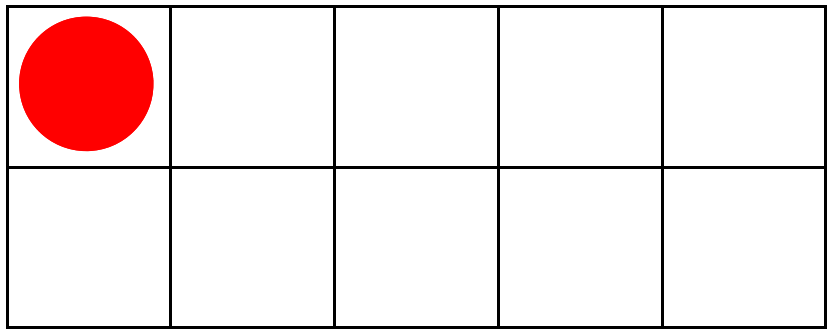 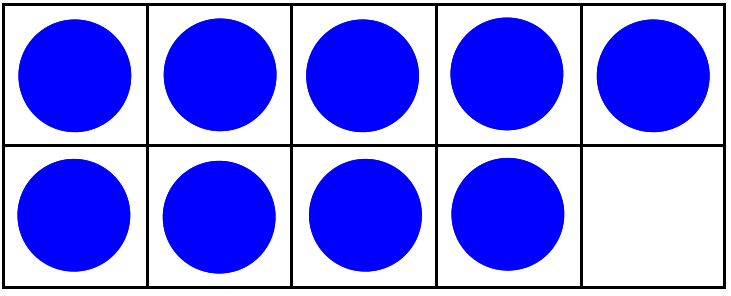 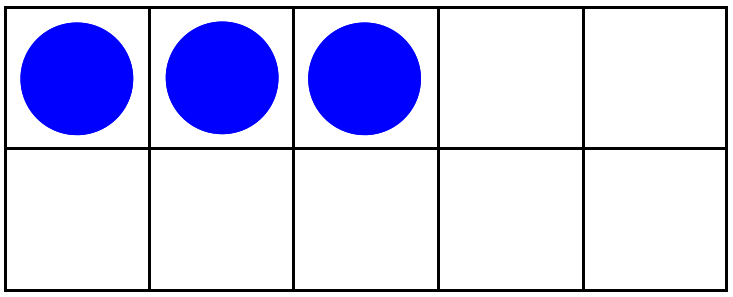 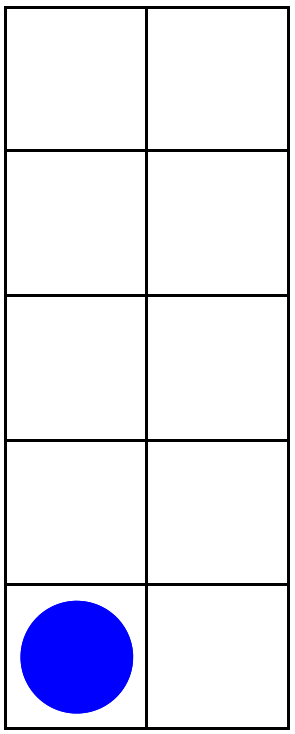 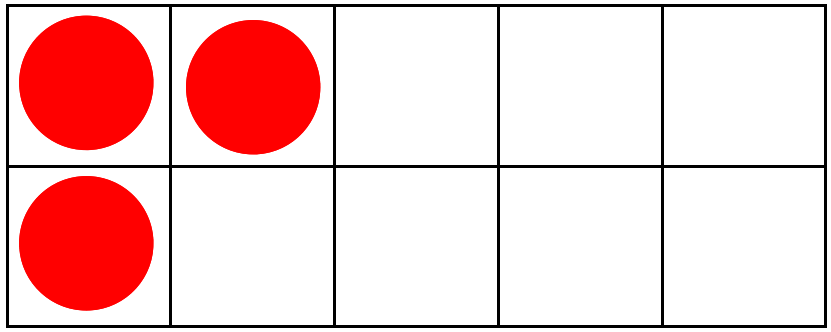 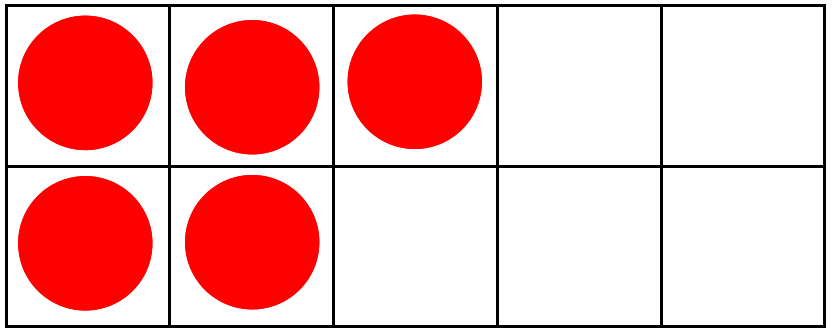 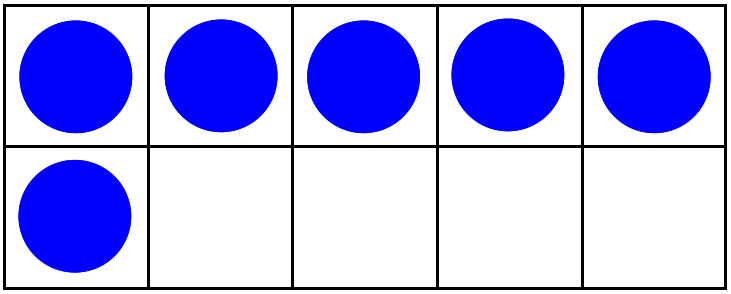 [Speaker Notes: Computational Fluency, Activity 1: Different Combinations, Same Total (days 3, 8)]